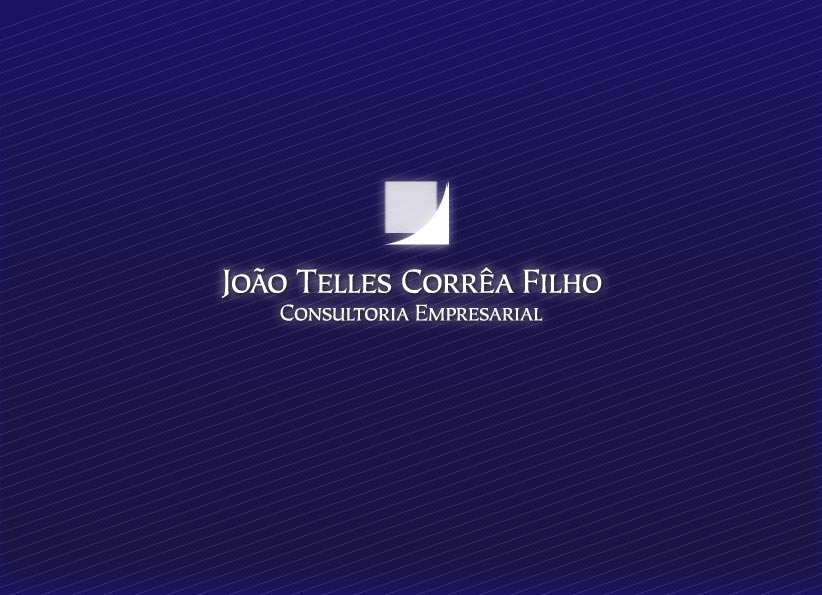 As organizações prestadoras de serviços profissionais, mesmo que de modo por vezes empírico, estão continuamente em busca de caminhos para sua sobrevivência e manutenção de seu market share – há uma permanente preocupação com a pesquisa e o desenvolvimento de métodos e ferramentas que resultem na diminuição dos custos e no aumento da produtividade e da qualidade.
Eis aí o desafio: como resolver o conflito muitas vezes presente entre qualidade e  produtividade?
Nesta apresentação é meu intuito apresentar uma visão abrangente da metodologia mais consistente para detectar a origem e os fatores deste conflito, como meio para diminuí-lo ou mesmo eliminá-lo, criando as condições necessárias para o crescimento contínuo dos resultados.
Caso julgue apropriado, estou à sua disposição para apresentar o tema pessoalmente.
João Telles Corrêa Filho
Caracterização dos serviços
São quatro os critérios para classificar os serviços *:
Pela atuação em pessoas ou coisas;
Por ser baseada em ações tangíveis ou intangíveis;
Por conduzir a um relacionamento com o cliente de forma contínua ou discreta (por evento / transação);
Pela intensidade da participação do cliente: sempre presente ou somente em ocasiões específicas.

* Tipologia de Lovelock
Caracterização dos serviços
Para serviços profissionais vale a classificação abaixo
COISAS
TANGÍVEIS
DISCRETA
SEMPRE PRESENTE
PESSOAS
INTANGÍVEIS
CONTÍNUA
OCASIÕES ESPECÍFICAS
Caracterização dos serviços
Para serviços profissionais vale a classificação abaixo
COISAS
TANGÍVEIS
DISCRETA
SEMPRE PRESENTE
PESSOAS
INTANGÍVEIS
CONTÍNUA
OCASIÕES ESPECÍFICAS
Tipologia para serviços profissionais (advocacia, medicina, consultoria, etc).
Caracterização dos serviços
São cinco os critérios para classificar os serviços *:
Serviço puro;
Serviço misto;
Quase manufatura;
Alta ou baixa intensidade de uso da mão-de-obra;
Alto ou baixo grau de interação e personalização.



* Tipologias de Chase e Tansik e Schmenner
Caracterização dos serviços
Movimento de industrialização dos serviços
SERVIÇO PROFISSIONAL
ALTA
ALTA
SERVIÇO PURO
LOJA DE SERVIÇO
BAIXA
ALTA
SERVIÇO MISTO
SERVIÇO DE MASSA
ALTA
BAIXA
QUASE MANUFATURA
INDÚSTRIA DE SERVIÇO
BAIXA
BAIXA
Caracterização dos serviços
Movimento de industrialização dos serviços
SERVIÇO PROFISSIONAL
ALTA
ALTA
SERVIÇO PURO
LOJA DE SERVIÇO
BAIXA
ALTA
SERVIÇO MISTO
SERVIÇO DE MASSA
ALTA
BAIXA
QUASE MANUFATURA
INDÚSTRIA DE SERVIÇO
BAIXA
BAIXA
NO SETOR DE SERVIÇOS PROFISSIONAIS HOUVE POUCA  INDUSTRIALIZAÇÃO
INDUSTRIALIZAÇÃO
Caracterização dos serviços
Apesar de ainda pequeno, o movimento de industrialização dos serviços profissionais é visível em organizações como:
Escritórios de advocacia de massa (direito do consumidor, recuperação de créditos, trabalhista, etc);
Hospitais e laboratórios;
Escritórios de contabilidade de grande porte, auditorias, etc.
Para eles novos cenários e desafios aparecem:
Avaliação de desempenho em serviços
E
Avaliação de desempenho em serviços
Um bom sistema de avaliação de desempenho (SAD) deve ajudar a:
Esclarecer e traduzir visão e estratégia; 
Planejar e estabelecer metas e alinhar iniciativas estratégicas; 
Comunicar e associar objetivos e implementar a estratégia; 
Avaliar os resultados e indicações de tendência e revisar periodicamente a estratégia; 
Diagnosticar e eliminar desempenho deficiente e corrigir o rumo em direção aos objetivos estratégicos;
Mudar de direção e revisar os objetivos; 
Propiciar o aprendizado estratégico e o aperfeiçoamento contínuo, e 
Projetar a criação de uma nova organização.
Avaliação de desempenho em serviços
Modelo conceitual da prestação de serviços
Conceito do serviço
Entradas
Pessoas
Processos
Tecnologia
Saídas
Resultado do serviço
Experiência do serviço
Desempenho
Estratégia
Sistema de prestação de serviços
Avaliação de desempenho em serviços
Modelo conceitual da prestação de serviços
Conceito do serviço
Medida
(SAD)
Entradas
Pessoas
Processos
Tecnologia
Saídas
Resultado do serviço
Experiência do serviço
Desempenho
Estratégia
Sistema de prestação de serviços
Avaliação de desempenho em serviços
Neste modelo, o serviço é um elo entre a estratégia e o desempenho e as medidas de desempenho fazem parte do projeto do serviço.
Além disso, o modelo expõe claramente o dilema entre produtividade (medida por indicadores financeiros) e qualidade (medida por indicadores de satisfação do cliente).
Indicadores em operações de serviços
Indicadores em operações de serviços
Indicadores em operações de serviços
Indicadores em operações de serviços
Indicadores em operações de serviços
Indicadores em operações de serviços
Indicadores em operações de serviços
Indicadores em operações de serviços
Dos sete indicadores apresentados podemos formar dois grupos que têm maior significado prático e refletem o dilema entre produtividade e qualidade:
PRODUTIVIDADE e EFICIÊNCIA
O maior desafios para a medida da produtividade é a dificuldade de mensurar o esforço feito pelo cliente na produção do serviço.
Indicadores em operações de serviços
Dos sete indicadores apresentados podemos formar dois grupos que têm maior significado prático e refletem o dilema entre produtividade e qualidade:
PRODUTIVIDADE e EFICIÊNCIA
O maior desafios para a medida da produtividade é a dificuldade de mensurar o esforço feito pelo cliente na produção do serviço.
EFICÁCIA, NÍVEL DE SERVIÇO e QUALIDADE
Aqui os desafios são: pouco esforço das empresas para medir a qualidade, dificuldade de aferição dos lucros decorrentes de investimentos em qualidade, limitações para reconhecer que diferentes clientes tem diferentes necessidades, baixa disponibilidade de dados e incompetência para medir a qualidade.
Conciliação de produtividade com qualidade
No setor de serviços profissionais qualidade e produtividade podem ser conciliados.
Qualidade induzida 
pelo prestador
Qualidade induzida 
pelo cliente
Produtividade e 
qualidade interativas
CLIENTE 1
PRESTADOR DO SERVIÇO
Produtividade induzida 
pelo cliente
Produtividade induzida 
pelo prestador
Produtividade e 
qualidade interativas
CLIENTE 2
Conciliação de produtividade com qualidade
Há quatro conjuntos de variáveis que têm impacto sobre a qualidade e a produtividade:
Recursos de apoio – apoio gerencial e autonomia;
Elementos de stress – ambiguidade (com o cliente e a organização) e conflito (interpessoal e de capacidade);
Tendências de exaustão – exaustão emocional e despersonalização do cliente;
Impactos no emprego – grau de comprometimento e intenção de demissão.
Conciliação de produtividade com qualidade
Há também uma percepção de que ao se aumentar a exigência por produtividade, prejudicam-se as condições inerentes à qualidade.



ESTA RELAÇÃO PODE SER ROMPIDA COM PRÁTICAS ADEQUADAS DE RECURSOS HUMANOS
MAIOR PRODUTIVIDADE
Mais atendimentos
Menos tempo
Menos erros
MAIOR STRESS
Maior absenteísmo
Maior insatisfação
MENOR QUALIDADE
Menos atenção com o cliente
Menor satisfação do cliente
Mais erros
Conciliação de produtividade com qualidade
ESTRATÉGIAS DA ORGANIZAÇÃO
Necessidade do cliente
Influências do ambiente
MARKETING
OPERAÇÕES
RECURSOS HUMANOS
Projeto dos 
serviços
ENTRADAS
Clientes
Ativos
SAÍDAS
Serviços
Ativos
SISTEMA DE PRESTAÇÃO DE SERVIÇOS
Conciliação de produtividade com qualidade
ESTRATÉGIAS DA ORGANIZAÇÃO
Necessidade do cliente
Influências do ambiente
FATORES CRÍTICOS PARA CONCILIAÇÃO
Marketing
Posicionamento
Segmentação
Participação do cliente
Operações:
Capacidade
Tecnologia
Recursos Humanos
Seleção
Treinamento
Remuneração
Estrutura de apoio
Ambiente de trabalho
MARKETING
OPERAÇÕES
RECURSOS HUMANOS
Projeto dos 
serviços
ENTRADAS
Clientes
Ativos
SAÍDAS
Serviços
Ativos
SISTEMA DE PRESTAÇÃO DE SERVIÇOS
Fatores críticos para produtividade e qualidade
Marketing – posicionamento 
Excelência operacional, que leva a empresa para a produtividade,
Conhecimento do mercado e
Liderança em produto, que levam a empresa para a qualidade.
Marketing – segmentação
A partir dos desejos do cliente ou
A partir do grau de exigência do cliente
Marketing – participação do cliente
Clientes valorizam acesso fácil à empresa?
Empresa oferece canais com rapidez, planejamento e preparo adequados?
A adição de novos canais não substitui os canais existentes.
Fatores críticos para produtividade e qualidade
Operações – capacidade 
Planejar a demanda por serviços com base no passado e nas novas demandas dos clientes, 
Mapeamento de processos e determinação da carga de trabalho conforme padrão de produtividade e
Determinação das filas máximas conforme padrão de qualidade.
Operações – tecnologia
Uso da tecnologia para aumentar a produtividade – “despersonalização” dos serviços, e
Uso da tecnologia com fins de captura e análise de informação, visando a customização do serviço e permitindo ações de marketing como segmentação e relacionamento de qualidade.
Fatores críticos para produtividade e qualidade
Recursos Humanos – seleção
Busca de profissionais conforme estratégia empresarial / do serviço: foco na qualidade, na produtividade ou ambas?
Recursos Humanos – treinamento
Investir em desenvolvimento também de acordo com a estratégia.
Recursos Humanos – remuneração
A remuneração variável direciona os esforços da equipe de acordo com a estratégia da empresa.
Recursos Humanos – estrutura de apoio
Autonomia versus eficiência (qualidade versus produtividade) e
Avaliação do stress e absenteísmo.
Metodologia
A metodologia para detectar o nível de conflito entre produtividade e qualidade em uma organização passa por:
Definição dos critérios de pesquisa
Tipo de pesquisa – exploratória ou explanatória,
Tipo de questões,
Foco da pesquisa em dados históricos ou contemporâneos – estudo de caso.
Metodologia
A metodologia para detectar o nível de conflito entre produtividade e qualidade em uma organização passa por:
Definição dos critérios de pesquisa
Tipo de pesquisa – exploratória ou explanatória,
Tipo de questões,
Foco da pesquisa em dados históricos ou contemporâneos – estudo de caso.
Abordagem da pesquisa
Estudo do SAD,
Determinação dos fatores críticos
Entendimento de como a organização se enquadra no setor de serviços,
Entendimento do SAD, especificamente para qualidade e produtividade,
Entendimento de como os fatores críticos influenciam a estratégia do serviço.
Metodologia
Definição das perguntas-chave da pesquisa – exemplos 
Como se caracteriza o setor da empresa e como ela própria se caracteriza neste conceito?
Como está estruturado o sistema de avaliação de desempenho: como o desempenho é medido, como o sistema foi concebido e quais indicadores são priorizados?
Como a empresa trata os dez fatores críticos da estratégia de serviços e como cada fator crítico se relaciona com qualidade e produtividade?
         As perguntas-chave são específicas para cada empresa / setor de atuação.
Metodologia
Análise conjunta dos fatores críticos
Metodologia
Análise conjunta dos fatores críticos
Metodologia
Análise conjunta dos fatores críticos
Metodologia
Análise conjunta dos fatores críticos
Resultado das entrevistas e pesquisas
Metodologia
Determinação da ênfase organizacional com base nas pesquisas e entrevistas:
QUALIDADE
PRODUTIVIDADE
EQUILIBRADA
A ênfase determina o grau de conflito entre produtividade e qualidade e as ações necessárias para que a estratégia seja adequada aos objetivos da empresa.
Considerações finais
Como ficou demonstrado, ainda que qualidade e produtividade possam andar juntas, há um conflito latente entre as duas abordagens que deve ter sua origem identificada, suas principais causas mapeadas e seu efeitos medidos. 
Esta é uma análise especialmente recomendada para empresas prestadoras de serviços profissionais (advocacias, consultorias, auditorias, clínicas médicas e odontológicas) de porte médio e grande. A abordagem metodológica não apresenta grande dificuldade, porém sua implantação deve estar cercada de bastante cuidado para evitar conclusões equivocadas e, consequentemente, ações ineficazes.
Os benefícios poderão ser sentidos principalmente em termos do market share e da rentabilidade.
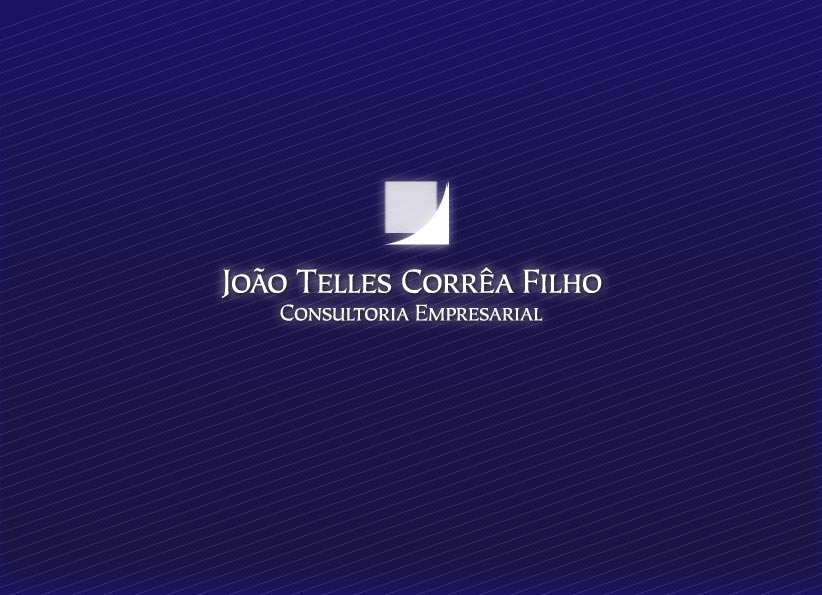 www.tellescorrea.com.br